Personal Finance
Fourth Canadian Edition
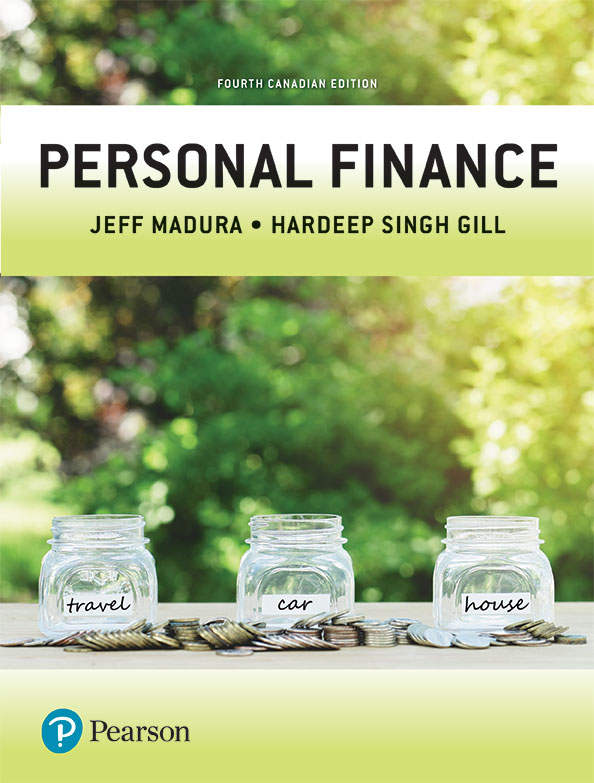 Chapter 15
Estate Planning
Copyright © 2019 Pearson Canada Inc.
[Speaker Notes: If this PowerPoint presentation contains mathematical equations, you may need to check that your computer has the following installed:
1) MathType Plugin
2) Math Player (free versions available)
3) NVDA Reader (free versions available)]
Chapter Objectives
Explain the use of a will
Describe the common types of wills
Describe the key components of a will
Describe probate fees and taxes at death
Explain the types of estate planning strategies
Introduce other aspects of estate planning
Background on Wills (1 of 3)
Estate: the assets of a deceased person after all debts are paid
Estate planning: the act of planning how your estate will be allocated on or before your death
Will: a legal document that describes how your estate should be distributed upon your death, identifies preferred guardians for surviving minor children and specifies age when children get their inheritance
Background on Wills (2 of 3)
Testator: male individual who makes a will, or a testatrix, if female
Beneficiaries (heirs): the persons specified in a will to receive a part of an estate
Can be of any age and in fact can be unborn at the time the will is made
Executor/personal representative: the person designated in a will to pay off any debts that the testator may have and carry out the instructions regarding the distribution of the testator’s assets to beneficiaries
Background on Wills (3 of 3)
Intestate: dying without a will
Court appoints an administrator to distribute your estate following laws of your province
Preferential share: the dollar value of estate assets that will be distributed to the surviving spouse before assets are distributed among all potential beneficiaries, in an intestate situation
Preferential Share Amounts (1 of 2)
Exhibit 15.1 Provincial Summary of Preferential Share Amounts
Preferential Share Amounts (2 of 2)
Exhibit 15.1 Continued
1The surviving spouse receives $300 000 if the child is also the child of the surviving spouse. Otherwise, the surviving spouse receives the first $150 000 plus one-half of any remainder.
2The entire estate goes to the surviving spouse if the child is also the child of the surviving spouse. Otherwise, the surviving spouse receives the greater of the first $150 000 or 1/2, plus 1/2 of any remainder.
3The entire estate goes to the surviving spouse if the child is also the child of the surviving spouse. Otherwise, the surviving spouse receives the greater of the first $50 000 or 1/2, plus 1/2 of any remainder.
4In all provinces, except Manitoba and Alberta, if there is more than 1 child, 1/3 of remaining assets go to the surviving spouse and 2/3 of remaining assets go to the children. In Manitoba and Alberta, the provisions for more than 1 child are the same as those described for when there is only 1 child.
Creating a Valid Will
Normally, must be at least the age of majority; 18 or 19, depending on the province in which you live
Must be mentally competent
Should not be subject to undue influence (threats) from others
Must be dated and signed
Common Types of Wills
English form will: has signatures of the testator and two witnesses present when the testator signed the will, handwritten or typed
Notarial will: formal will, commonly used in Quebec, completed in the presence of a notary (lawyer), often one witness
Holograph will: written solely in the handwriting of the testator, does not require witness signatures (not recognized in all provinces)
Key Components of a Will (1 of 3)
Testator Identification (who made the will)
Revocation of Previous Wills (revokes all other wills, declares this will to be the last)
Appointment of Executor (Personal Representative) (entitled to be paid)
Trustee (if applicable): an individual or organization that is responsible for the management of assets held in trust for one or more of the beneficiaries of a will (often same person as the executor)
Executor
An executor may be required to:
Collect any money owed to the estate,
Pay off any debts owed by the estate,
Sell specific assets that are part of the estate,
Distribute the proceeds as specified in the will, and
Notify everyone with an interest in the estate
Select an executor who:
will serve your interests in distributing the assets 
Is capable of handling the process
Is sufficiently organized to be timely
Key Components of a Will (2 of 3)
Appointment of Guardian for Minor Children
Authorization to Pay Debts (prior to distributing assets)
Authorization to Make Bequests (gifts in will)
Distribution of Residue (amount after all financial obligations fulfilled, could be % or $ amounts)
Key Components of a Will (3 of 3)
Administration of the Estate (instructions can be detailed or simple)
Liability (limits liability of a trustee who acts in good faith)
Signatures (must be dated and signed by the testator and two witnesses to be valid)
Letter of Last Instruction (supplement, preferences regarding funeral, where any key financial documents are stored)
Sample Last Will and Testament (1 of 9)
Exhibit 15.2 A Sample Last Will and Testament
Last Will and Testament
THIS IS THE LAST WILL of me, James T. Smith, presently of the City of Brampton, in the Province of Ontario.
I REVOKE all former wills and codicils.
I APPOINT my Spouse, Karen A. Smith, as sole Executrix and Trustee of this my Will, but if my Spouse should predecease me, or shall refuse or be unable to act or continue to act as Executrix and Trustee or die before the trusts created in this Will shall have terminated, then I APPOINT Edward J. Smith of Brampton, Ontario to be the Executor and Trustee of this my Will in the place of my Spouse. 
If my Spouse predeceases me, then I APPOINT Edward J. Smith of Brampton, Ontario and Marie S. Smith of Toronto, Ontario, or the survivor of them, to be the Guardian of the persons of my infant children during their respective minorities.
Sample Last Will and Testament (2 of 9)
Exhibit 15.2 Continued
Disposition of Estate
I GIVE AND APPOINT to my Trustee all my property wherever located including any property over which I may have a power of appointment, upon the following trusts:

To pay my legally enforceable debts, funeral expenses and all expenses in connection with the administration of my estate and the trusts created by my Will as soon as convenient after my death.
To deliver, transfer and pay to Edward J. Smith of Brampton, Ontario, if he shall survive me, for his own use absolutely, the following: my gold watch.
To transfer the residue of my estate to my Spouse, if she survives me for Thirty (30) full days, for her own use absolutely.
If my Spouse should predecease me or should survive me but die within a period of thirty (30) days after my death, I DIRECT my Trustee to hold in trust the residue of my estate for my child: Cheryl D. Smith of Brampton, Ontario, if that child is alive at my death, and to keep that share invested and to pay the whole or such part of the net income derived therefrom and any amount or amounts out of the capital that my Trustee may deem advisable to that child or for the maintenance, education, or benefit of that child until he or she reaches the age of 25 years and thereupon to pay and transfer the remainder of the part of that share to that child.
Sample Last Will and Testament (3 of 9)
Exhibit 15.2 Continued
Administration of Estate
TO CARRY OUT the terms of my Will, I give my Trustee the following powers to be used in his or her discretion at any time namely:
Subject to my express direction to the contrary to use his or her discretion in the realization of my estate, with power to my Trustee to sell, call in and convert into money any part of my estate not consisting of money at such time or times, in such manner and upon such terms, and either for cash or credit or for part cash and part credit as my Trustee may in his or her uncontrolled discretion decide upon, or to postpone such conversion of my estate or any part or parts thereof for such length of time as he or she may think best and I HEREBY DECLARE that my Trustee may retain any portion of my estate in the form in which it may be at my death (notwithstanding that it may not be in the form of an investment in which trustees are authorized to invest trust funds, and whether or not there is a liability attached to any such portion of my estate) for such length of time as my Trustee may in his or her discretion deem advisable and my Trustee shall not be held responsible for any loss that may happen to my estate by reason of so doing.
Sample Last Will and Testament (4 of 9)
Exhibit 15.2 Continued
Except as otherwise provided, to set aside the share of any minor beneficiary, keep such share invested, pay the income or capital or as much of either or both as my Trustee considers advisable for the maintenance, education, advancement or benefit of that minor beneficiary and pay or transfer the capital of that share or the amount remaining to that beneficiary when he or she reaches the age of majority, or during the minority of such beneficiary to pay or transfer such share to any parent or guardian of such beneficiary, subject to like conditions, and the receipt of any parent or guardian discharges my Trustee. 
To make any payments or disburse any bequests for the benefit of any person entitled to receive funds from my estate while under the age of majority to a parent or guardian (acting or appointed) of such person, whose receipt shall be sufficient discharge to my Trustee.
To make any division of the assets of my estate or set aside or pay any share or interest in them, either wholly or in part, and my Trustee shall determine the value of my assets or any part thereof for the purpose of making such division, setting aside or payment and his or her determination shall be final and binding upon all persons concerned.
Sample Last Will and Testament (5 of 9)
Exhibit 15.2 Continued
Upon any distribution of my estate to determine to whom or to which trust specified assets shall be given or allocated and to distribute the same subject to the payment of such amount as shall be necessary to adjust the shares of the various beneficiaries or trusts.
To raise money on the credit of my estate, either without security or by mortgage or charge on any part of my estate.
To make expenditures for the purpose of repairing, improving and rebuilding any property.
Sample Last Will and Testament (6 of 9)
Exhibit 15.2 Continued
To continue and renew any bills, notes, guarantees or other securities or contracts relating to them, but only for the purpose of facilitating an orderly liquidation of those obligations.
To make any investments for my estate, including the trusts established hereunder, which my Trustee in his or her absolute discretion considers advisable without being limited to investments authorized by law for trustees.
To sell, mortgage, exchange, lease, or give options without being limited as to term, or otherwise dispose or deal with any real estate held by my Trustee and to pay, alter, improve, add to or remove any buildings thereon and generally to manage such real estate. 
To continue, discontinue, or wind-up any ownership, business, partnership, contract or transaction in force or pending at the time of my death and to participate in the amalgamation, reorganization or recapitalization of any corporation or firm in which I may have any share or interest, and generally to deal with any and all shares and securities belonging to my estate in the fullest and most unrestricted manner without any responsibility on the part of my Trustee other than that imposed by law and my Trustee may act as an employee or officer of any such company and receive remuneration from it.
Sample Last Will and Testament (7 of 9)
Exhibit 15.2 Continued
Instead of acting personally, to employ and pay any other person or persons, including a body corporate, to transact any business or to do any act of any nature in relation to my Will and trusts including the receipt and payment of money, without being liable for any loss incurred. And I authorize my Trustee to appoint from time to time upon such terms as he or she may think fit any person or persons, including a body corporate, for the purpose of exercising any trusts or powers herein expressed or impliedly given to my Trustee with respect to any property belonging to me.
To employ a body corporate as a custodian of all or any part of my estate and to transfer or assign all or any part of my estate to such custodian upon such terms and conditions as my Trustee may determine and such custodian may be my Trustee.
Without the consent of any persons interested in my estate or trusts established hereunder to compromise, settle or waive any claim or claims at any time due to or by my estate in such manner and to such an extent as my Trustee may deem to be in the best interests of my estate and the beneficiaries or trusts thereof, and to make an agreement with any other person, persons or corporations in respect thereof, which shall be binding upon my estate and such beneficiaries.
Sample Last Will and Testament (8 of 9)
Exhibit 15.2 Continued
To make or not make any election, determination, designation or allocation required or permitted to be made by my Trustee (either alone or jointly with others) under any of the provisions of the Income Tax Act (Canada) or any other taxing statute, including the Excise Tax Act (Canada), in such manner as my Trustee, in his or her absolute discretion, deems advisable, and each such election, determination, designation or allocation when so made shall be final and binding upon all persons concerned.
To either distribute capital property to any beneficiary or terminate any trust established under this my Will and in either case to distribute to the beneficiaries thereof the trust property immediately prior to the 21 year deemed realization period established under the provisions of the Income Tax Act (Canada). q. To pay any income taxes payable by my estate in installments as permitted by the Income Tax Act (Canada) if my Trustee considers such deferment to be in the best interests of my estate and its beneficiaries and to give security from my estate for such installment payments.
Subject to the terms of this my Will, I DIRECT that my Trustee shall not be liable for any loss to my estate or to any beneficiary resulting from the exercise by him or her in good faith of any discretion given him or her in this my Will.
Sample Last Will and Testament (9 of 9)
Exhibit 15.2 Continued
IN WITNESS WHEREOF I, James T. Smith, the within named Testator, have to this my last will contained on this and the preceding pages, set my hand at the City of Brampton, in the Province of Ontario this 13th day of June, 2007.
SIGNED, PUBLISHED AND DECLARED 
by James T. Smith,	)
as and for his Last Will and Testament in the	)			
presence of us, both present at the same	)  James T. Smith
time, who at his request and in his presence 	)
and in the presence of each other have hereunto 	)
subscribed our names as witnesses. 	)


						
	(Witness’ signature)		 	(Witness’ signature)
Name 		Name 	
Address 		Address 	
City/Province 		City/Province 	

Source: Adapted from LawDepot.com  www.lawdepot.com.  Reprinted with permission of LawDepot. (accessed July 26, 2007).
Focus on Ethics: Undue Influence on Wills
Wills can be created under duress or some form of undue influence from potential beneficiaries
Consider creating a will without consulting potential beneficiaries
Meet with a financial planner or lawyer who specializes in wills
Changing Your Will
Updated your will every two to three years and review when specific events occur; child, marriage/common-law, separation, inheritance, death, relocation, law changes, illness or death of executor, trustee or key beneficiary
In all provinces except BC, Alberta, and Quebec, marriage will cancel all wills dated prior the date of marriage
Update to avoid intestate rules
If in a common-law relationship, consider a will to make your intentions clear
Codicil: a document that specifies minor changes in an existing will
Probate Fees and Taxes at Death
Executing the will during probate
Probate: a legal process that declares a will valid and ensures the orderly distribution of assets
Ensures that when people die, their assets are distributed as they wish and the guardianship of children is assigned as they wish
Probate fees vary significantly by province, are very low compared to other countries, are known as ‘estate administration taxes’ in Ontario, are based on value of assets transferred to the estate
Probate Process
Executor:
files forms in a local probate court,
provides a copy of the will,
provides a list of the assets and debts of the deceased person,
pays debts (including taxes and probate fees)
sells any assets that need to be liquidated
Opens estate bank account to pay debts and deposit asset proceeds
Sample Probate Fees (1 of 2)
Exhibit 15.3 Example of Provincial/Territorial Probate Fees for Various Estate Asset Values
Sample Probate Fees
Exhibit 15.3 Continued
Source: http://www.taxtips.ca/willsandestates/probatefees.htm, accessed November 26, 2017.
The Final Tax Return
A deceased taxpayer is deemed to have disposed of all assets on the date of death
Estate not required to sell the actual assets
Estate pays the deceased’s taxes on income, investment income, and capital gains (not the same as probate fees)
No tax on principal residence 
RRSPs and other registered retirement accounts can be rolled over to surviving spouse, temporarily delaying taxes payable
Taxes at death relatively low
Optional Tax Returns
Final tax return due six months after death or April 30 of the next year, whichever is later
Executor may reduce the taxes payable by filing separate returns for “rights or things”, business income, and income from a testamentary trust
Ability to split income and report on separate tax returns reduces the amount of tax payable 
Some non-refundable tax credits can be used again on each optional return, further reducing taxes
Estate Planning Strategies (1 of 2)
Joint Tenancy with Rights of Survivorship (JTWROS) (joint ownership where the death of one joint owner results in an asset being transferred directly to the surviving joint owner)- avoids the deceased’s estate and probate fees
Disadvantages:
Loss of control since any decisions regarding the property have to be made jointly between the owners
Other beneficiaries may argue over the ownership legitimacy of the surviving joint owner
The transfer of property can trigger capital gains tax
Creditors and/or the spouse may also have a claim to the assets in a joint tenancy arrangement
Estate Planning Strategies (2 of 2)
Important to consult a lawyer and tax accountant before entering into any joint tenancy arrangements due to many issues
Principal residence of a taxpayer will not trigger capital gains or losses
RRSPs can be rolled over to a spouse with no tax consequences if the spouse is listed as the designated beneficiary
RRSPs can be rolled over to a dependent child who is physically or mentally impaired with no tax liability
JTWROS Example
Quang completed a will in 2002 that indicated that his children, Linh and Jackson, would be equal beneficiaries of his estate. In 2014, Quang purchased a cottage for $450 000. To avoid probate fees on this asset, Quang entered into a JTWROS with his daughter, Linh. One year later, Quang died and the cottage, which has not increased in value, passed directly to Linh. Quang’s son, Jackson, is upset because, according to his father’s will, he should have an equal share in his father’s estate. Linh argues that since the cottage is not part of the estate, it belongs to her only. Furthermore, the assets in the estate should be split equally, in accordance with the will. Jackson goes to court, claiming that his father set up the JTWROS with Linh only to avoid the probate fees on the cabin. Jackson argues that his father intended for the children to split the estate equally. Linh is very angry with Jackson. The children reach an out-of-court settlement that gives Linh ownership of the cabin and allows Jackson to keep all of the assets, which are equal in value to the cabin, from his father’s estate.
Beneficiary Designations
Insurance policies and accounts for which you have named a beneficiary do not form part of your estate (reduces probate fees)
If your beneficiary predeceases you, the proceeds payable to him or her will now pass into your estate 
Contingent beneficiary: an individual who is entitled to receive benefits, when they become payable, because the primary beneficiary is not able to for some reason (such as death)(reduces probate fees)
Trusts
Effective estate planning tool
Trust: a legal document in which one person, called a settlor, transfers assets to a trustee, who manages them for designated beneficiaries
Settlor: the person who creates a trust
Trust assets do not form part of the estate and are not subject to probate fees when the individual dies
Inter Vivos Trusts (1 of 3)
Inter vivos trust: a trust in which you assign the management of your assets to a trustee while you are living
Assets transferred into an inter vivos trust do not form part of your estate when you die so no probate fees and can’t be contested
May be set up to:
Take care of dependent children or others, 
Control the use of assets such as a cottage or vacation property, and 
Maintain control of business interests
Inter Vivos Trusts (2 of 3)
Private arrangements and therefore have no public accountability, high level of privacy
Assets transferred to an inter vivos trust are deemed to be disposed of at fair market value at the time of the transfer
An immediate capital gains tax will be incurred by the settlor
Income earned on the assets inside the trust is taxed at the highest combined federal and provincial marginal tax rate
Trust income is normally distributed annually to the trust beneficiaries
Inter Vivos Trusts (3 of 3)
Revocable Inter Vivos Trusts
An inter vivos trust that can be dissolved at any time as you are still legal owner
Avoid probate process but assets are still considered part of the estate
Irrevocable Inter Vivos Trusts
An inter vivos trust that cannot be changed, although it may provide income to the settlor
Assets in the trust are no longer legally the settlor’s
Alter Ego Trust
a trust that contains assets that have not been subject to immediate deemed disposition, thereby deferring any capital gains tax
Taxes are payable when the settlor dies or when the assets in the trust are sold, whichever is earlier
Settlor must be at least 65 years of age, a resident of Canada, and the income and capital beneficiary of the trust during his or her lifetime
Joint partner trust also possible
Assets in these trusts are owned by the trust and are not subject to probate fees
Testamentary Trust
A trust created by a will
Can be used to provide for the needs of dependent children or parents
Income earned on assets inside the trust is taxed in a manner similar to that of an individual taxpayer at that same level of income
Assets that transfer to a testamentary trust have already been through the probate process, so does not reduce probate fees
Contributions to Charitable Organizations
In the year of death, the amount of charitable contributions that may be claimed against net income increase to 100% from 75%
Any overcontribution to a charitable organization may be used to write off up to 100% of the previous year’s net income
Contributions Example
In 2014, Ruthie donated $200 000 to the local hospital, a registered charity. That same year, Ruthie earned net income of $63 000. If Ruthie died in 2014, how much of the $200 000 donation can her executor claim for charitable donations? The executor can claim $63 000 (100 percent of her net income) for 2014 on her final tax return and can carry back $137 000 to claim on her 2013 tax return up to a maximum of her net income claim. If Ruthie’s net income for 2013 is also $63 000, her executor can claim 100 percent of her net income for 2013 as well.
Living Will
Also known as a personal care directive or health care directive
A simple legal document in which individuals specify their preferences if they become mentally or physically disabled
A living will speaks for you when you are unable to speak for yourself (for example regarding life support)
Power of Attorney (1 of 4)
Limited (non-continuing) power of attorney: a legal document granting a person the power to make specific decisions for you in the event that you are temporarily incapacitated
Power granted is relative to a specific or defined task (e.g., pay bills while out of country)
Revoked if you become mentally incapacitated
Power of Attorney (2 of 4)
General power of attorney: a legal document granting a person the immediate power to make any decisions and/or commitments for you, but not a will or another power of attorney
Terminates automatically if:
The grantor or attorney dies
The grantor becomes incapacitated due to mental illness
Power of Attorney (3 of 4)
Enduring (continuing) power of attorney: a legal document that grants a person the immediate power to make any decisions and/or commitments for you, even when you are mentally incapacitated
Can be created such that it is triggered by a specific event, such as the mental incapacity of the grantor
Can be a clause to a general power of attorney
Power of Attorney (4 of 4)
Durable power of attorney for health care: a legal document that grants a person the power to make specific health care decisions for you
Unlike a living will, the person or persons you identify has/have the power to make specific decisions regarding your health care in the event that you become incapacitated, based on your preferences
Maintaining Estate Planning Documents
Should be kept in a safe, accessible place
Key individuals (e.g. executor, power of attorney) should know where they are:
Will, living will, power of attorney, life insurance and other insurance policies, RRSP and other retirement account info, home ownership and mortgage info, other real estate info, personal property info (cars, jewellery), personal loans, credit card info, business ownership info, legal documents, tax filings, bank account info, investment info